Bµi 1
C¸c sè 0, 1, 2, 3, 4, 5
TIẾT 3
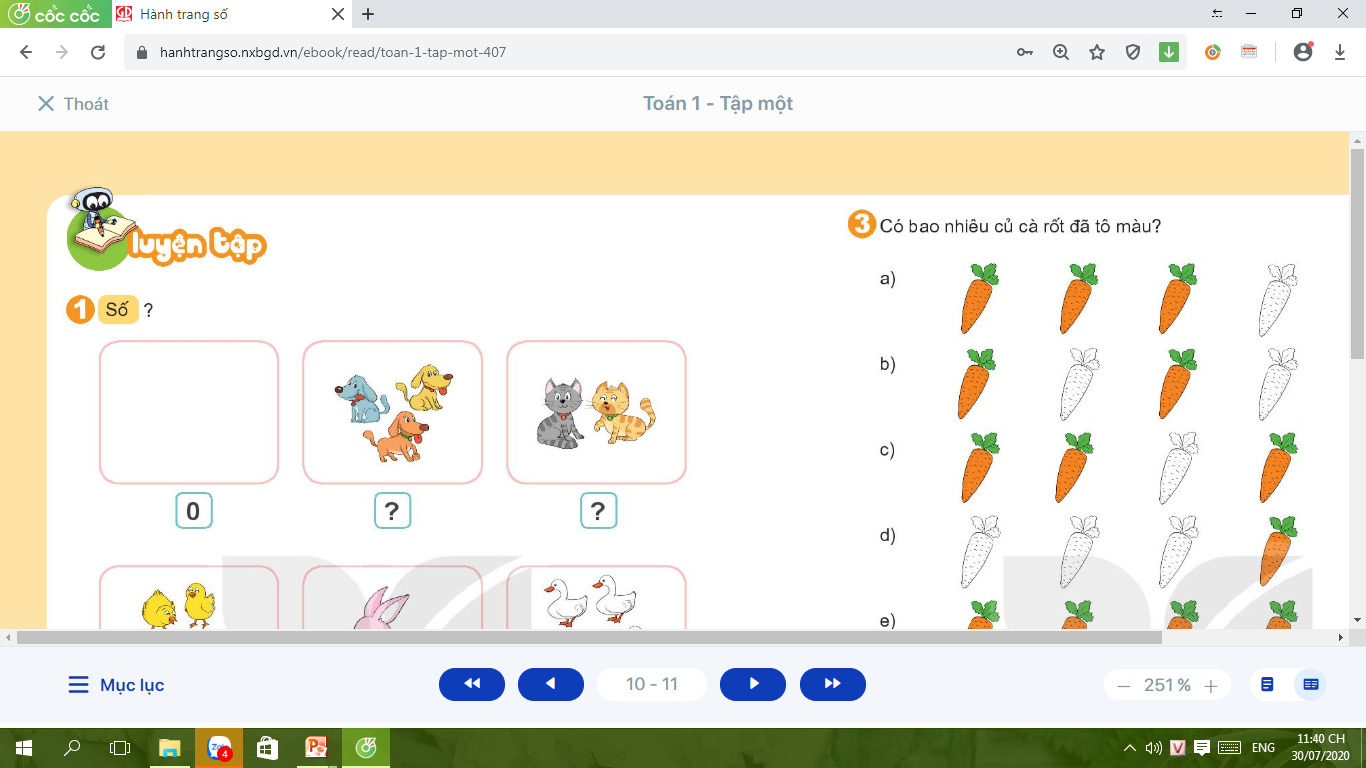 1
Chọn số thích hợp với số con vật.
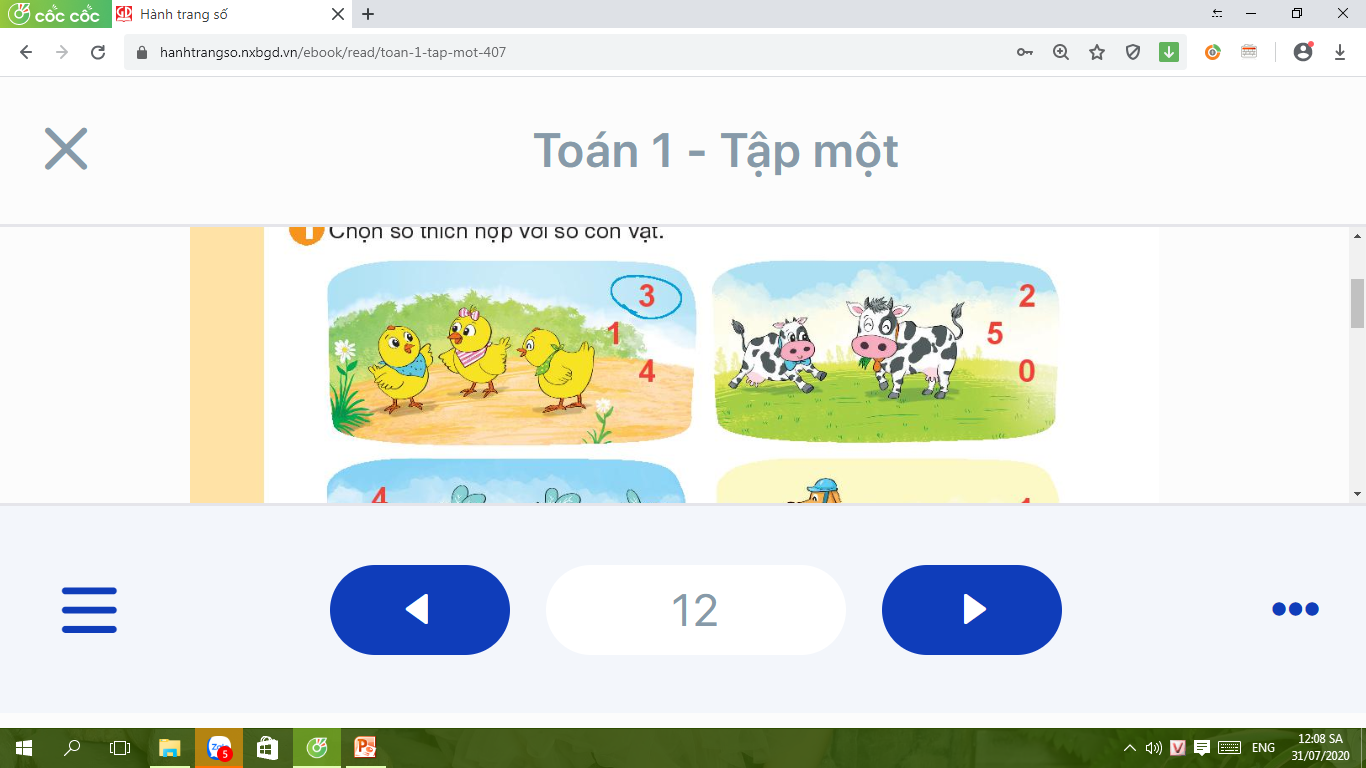 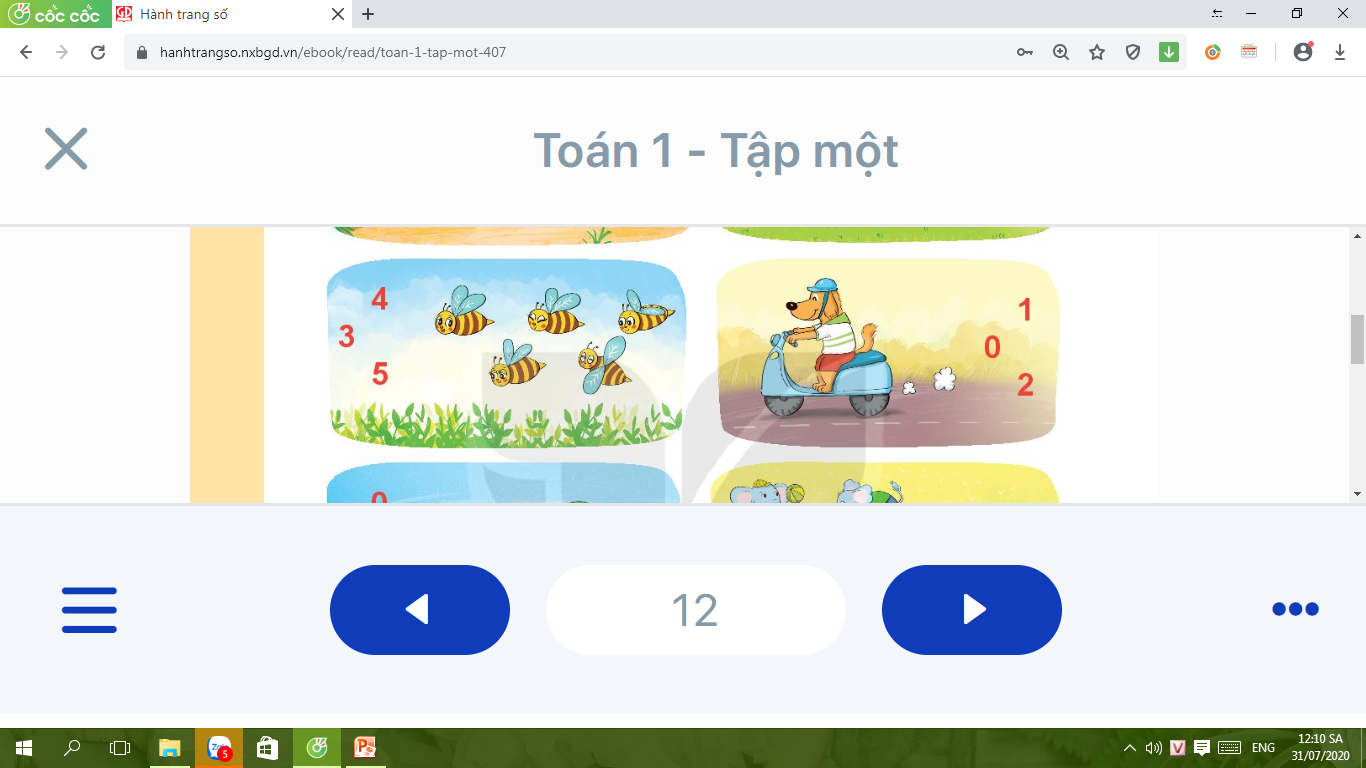 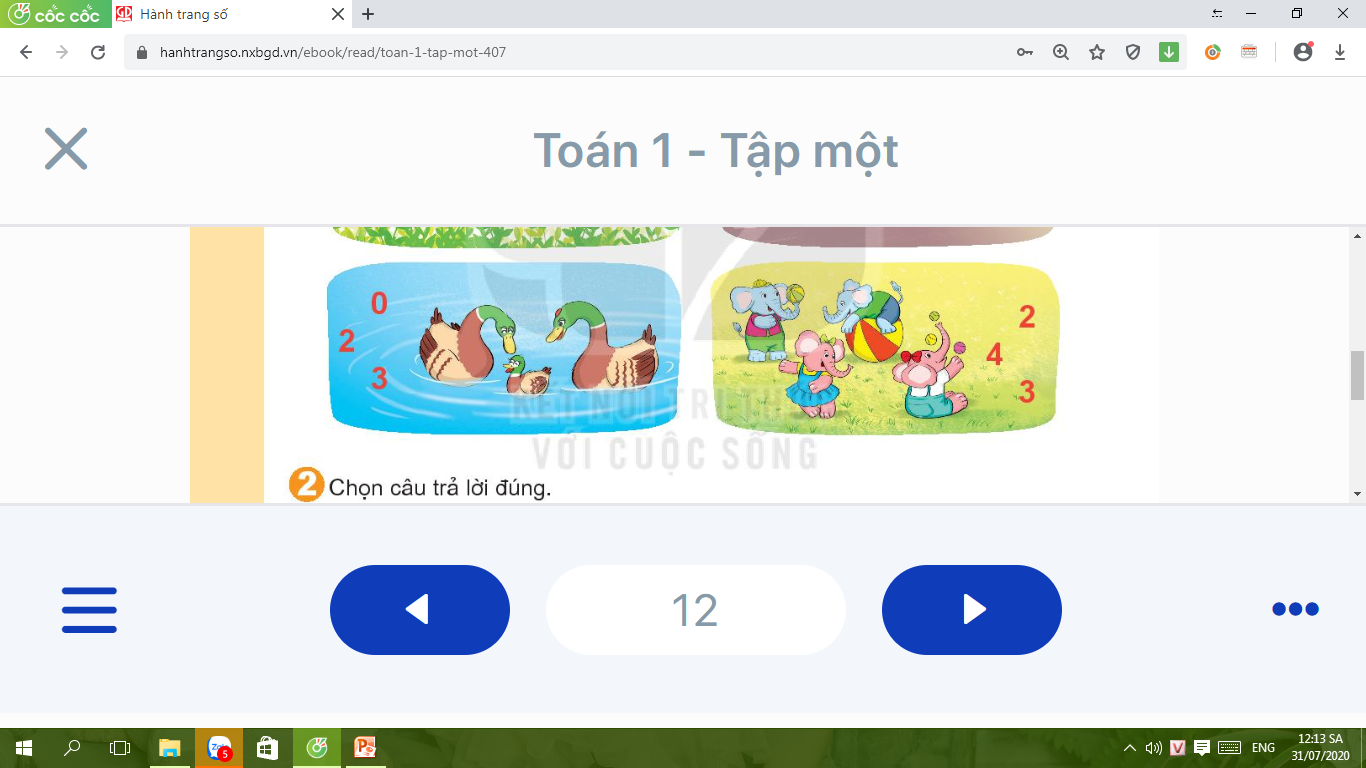 Chọn câu trả lời đúng.
2
Cho thêm thùng lên xe để:
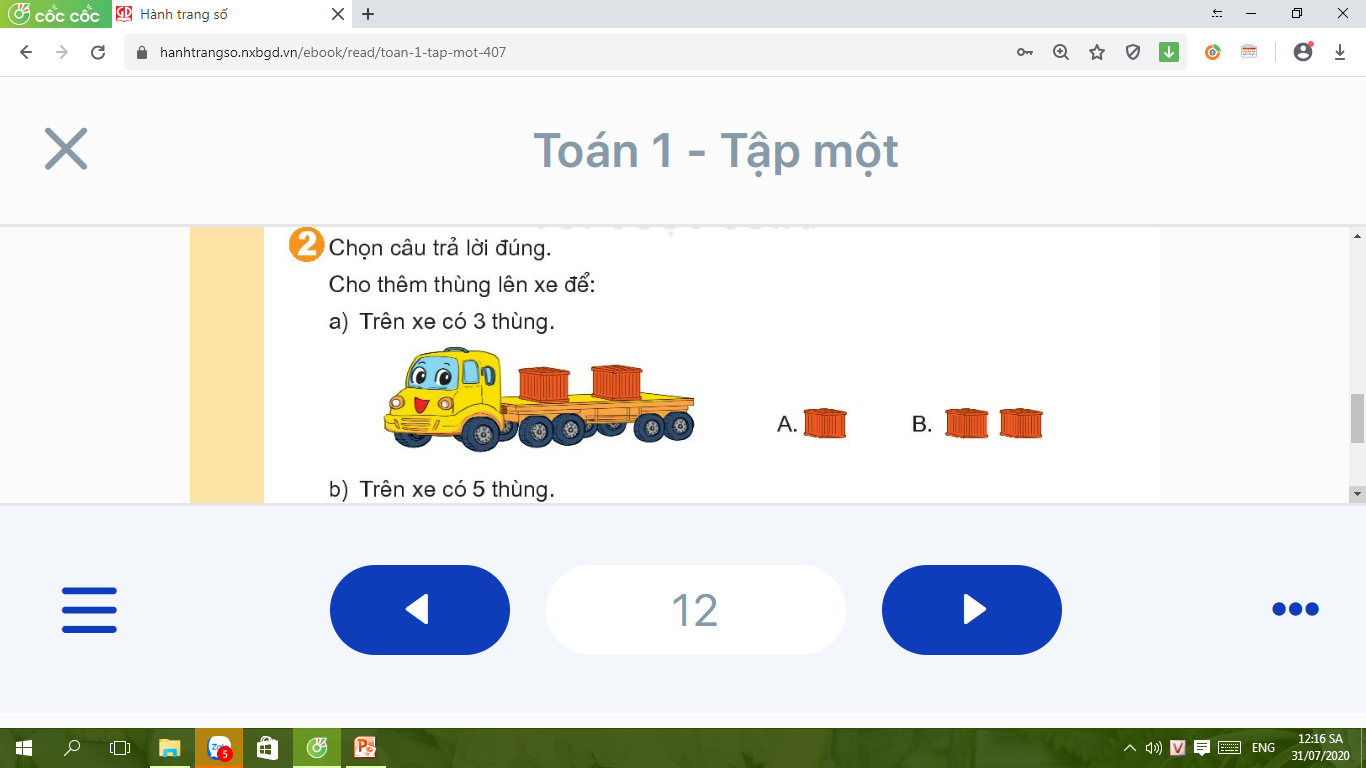 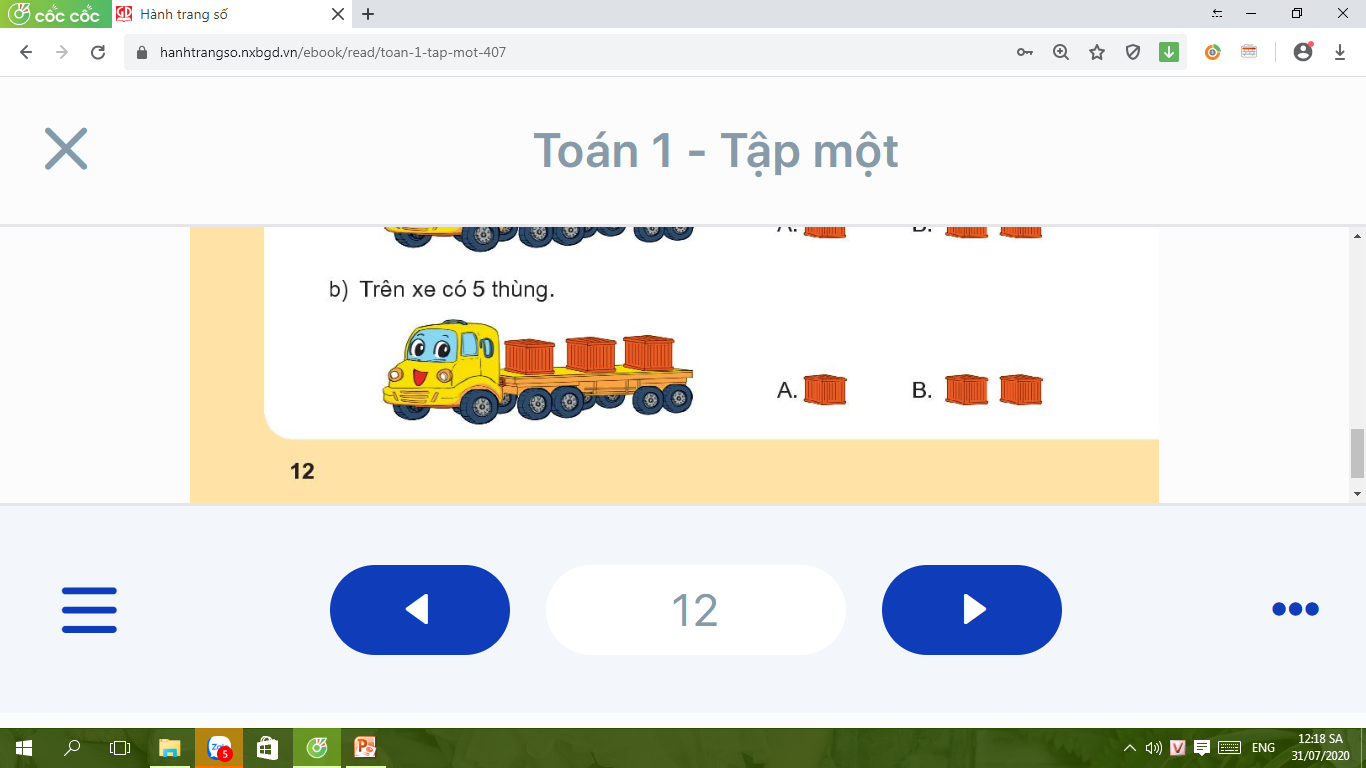 ?
3
Số
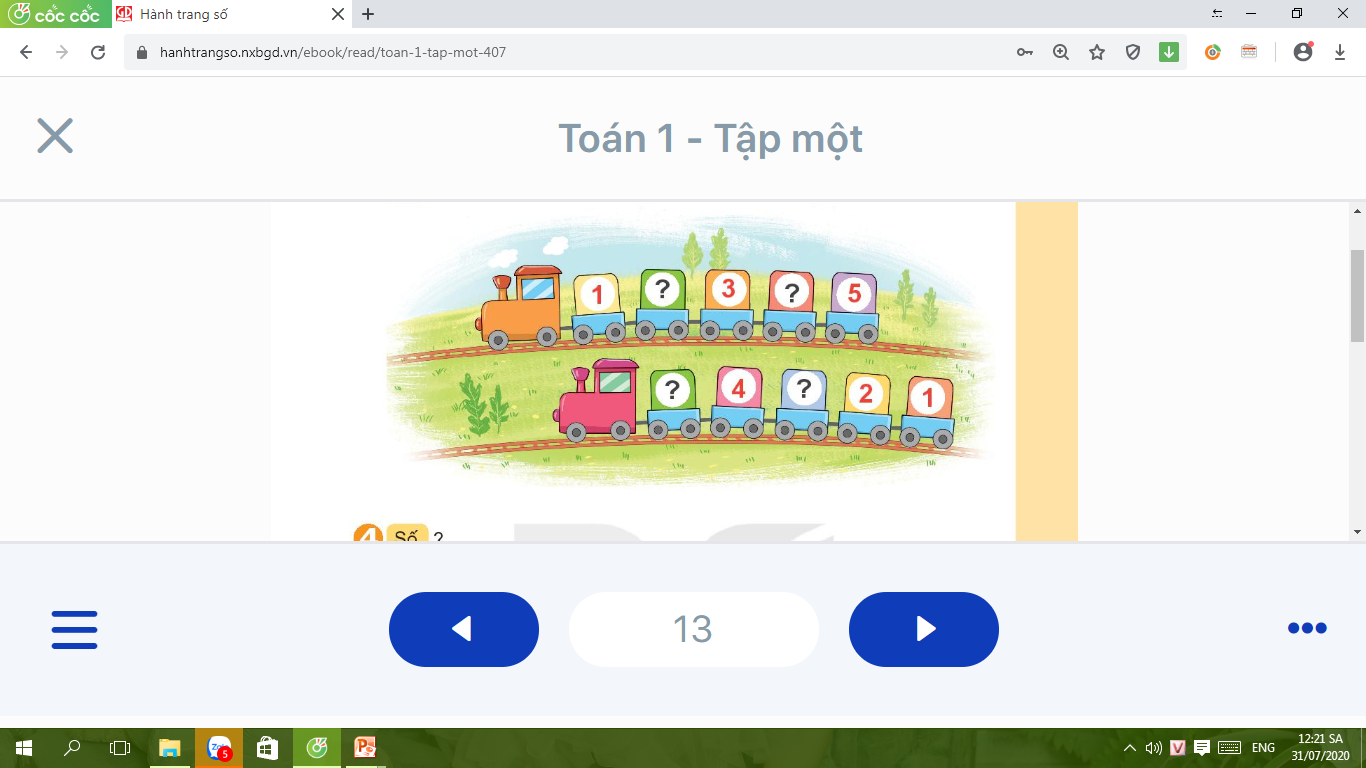 2
3
4
1
5
4
3
5
2
1
?
4
Số
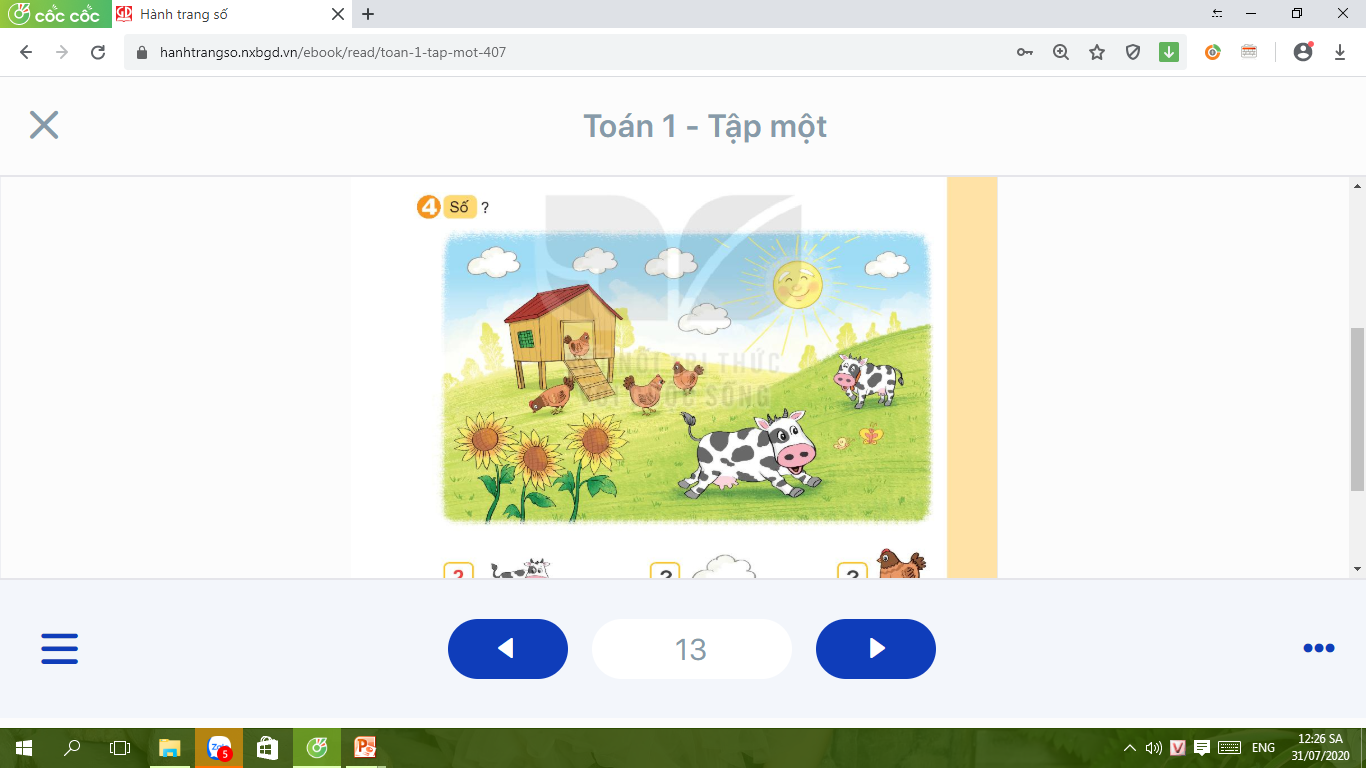 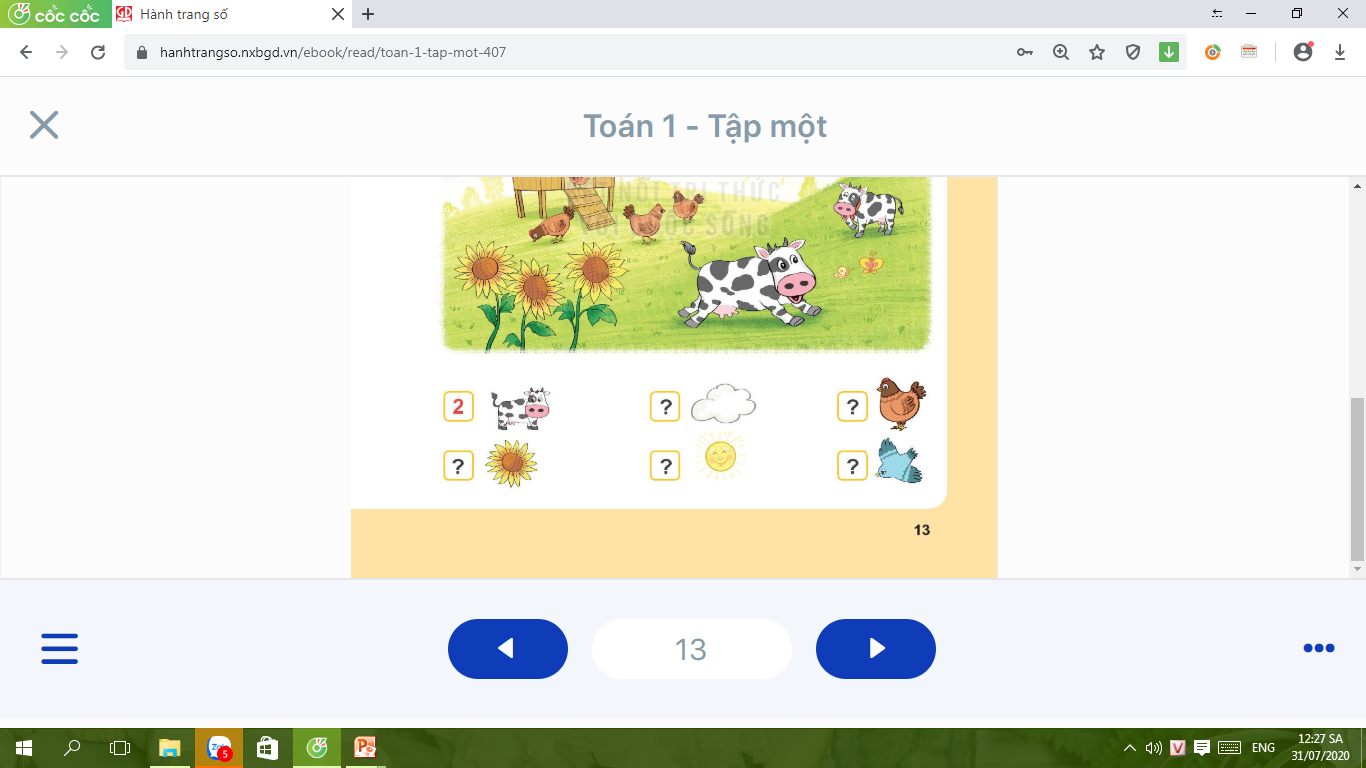 5
2
4
0
3
1
4
Có bao nhiêu con gà ghi số 2 ?
3
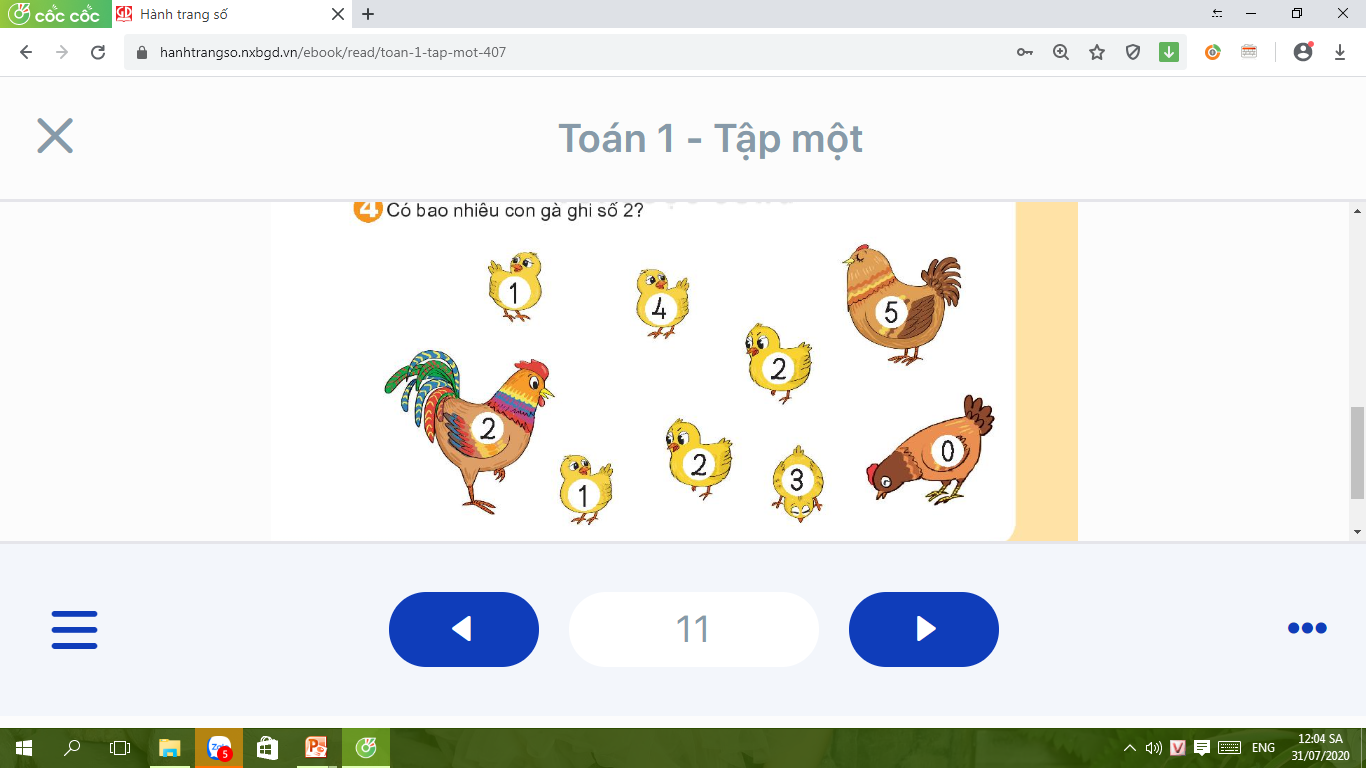